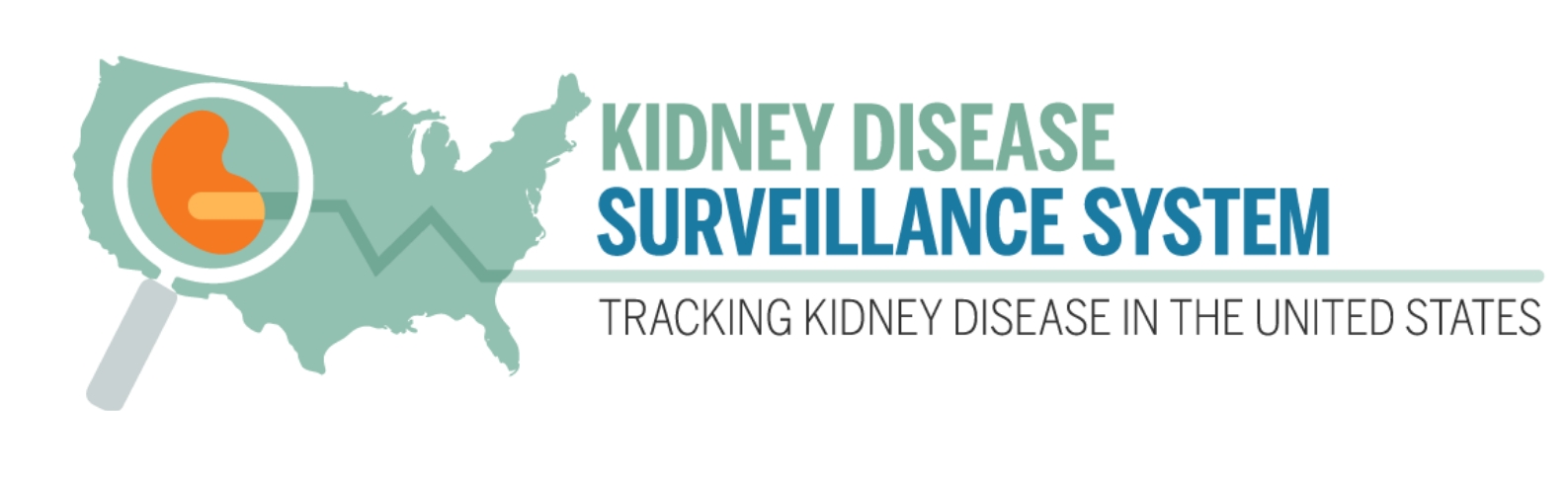 Service Members and their Dependents with CKD Stages 3–5 who have a Diagnosis Code for CKD in the Military Health System
Overall, the crude prevalence of service members and their dependents in the Military Health System (MHS) with chronic kidney disease (CKD) stages 3–5 based on available outpatient serum creatinine values who also had an ICD-10-CM diagnosis code for CKD slightly increased from 31.6% in 2016 to 32.1% in 2019. Prevalence of CKD awareness among men and those with more advanced CKD tended to be higher than women.

Data Source: DoD-MHS
https://nccd.cdc.gov/CKD/detail.aspx?Qnum=Q759
Service Members and their Dependents with CKD Stages 3–5 who have a Diagnosis Code for CKD in the Military Health System, Overall
Service Members and their Dependents with CKD Stages 3–5 who have a Diagnosis Code for CKD in the Military Health System, by Age
Service Members and their Dependents with CKD Stages 3–5 who have a Diagnosis Code for CKD in the Military Health System, by Sex
Service Members and their Dependents with CKD Stages 3–5 who have a Diagnosis Code for CKD in the Military Health System, by Race
Service Members and their Dependents with CKD Stages 3–5 who have a Diagnosis Code for CKD in the Military Health System, by CKD Stage